Quality digital training for students with special needs
ref. DigCompEdu Area 5: Empowering Learners
Partner: Aalborg Handelsskole
Goals
At the end of this module you will be able to:
Special needs
Identify Students with physical, mental or neurological disabilities
Coaching and tutor roles
Know the coaching and tutor roles
Supportive learning environment
Setup and design a supportive learning environment
Assistive technology
Know how Assistive technology can support student with special needs.
Index of contents
Providing education for all
Special needs
Coaching & tutor roles
Assistive technology
Supportive learning environment
1.1 Providing education for all
1.2 How to Identify students with special educational needs
2.1 Coaching and tutoring 
2.2 Working with students
2.3 About tutoring
2.4 Students are different
3.1 How can we help students with special needs?
3.2 What can you do to help students with dyslexia?
3.3 What can you do to help students with mental disabilities?
3.4 What can you do to help students with physical disabilities?
3.5 Creating a supportive learning environment
3.6 Classroom strategies
4.1 How can we help students with special needs ?
4.2 Text-to-speech software
4.3 Speech-to-text software
4.4 Screen reader software
4.5 OCR and Scan-to-document
Special needs
1.1 Providing education for all
Students
Students with special needs are students with physical, mental or neurological disabilities.

These students may need support with their learning and schoolwork.
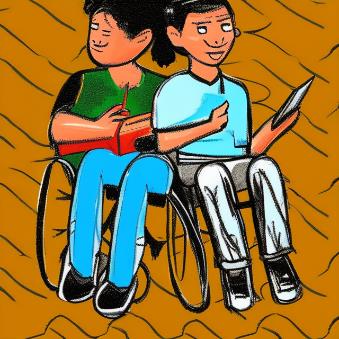 Exaples
Some examples of students with special needs include those who have:
- Dyslexia (e.g. reading or writing)
- Physical disabilities (e.g. mobility, vision)
- Mental health issues (e.g. anxiety, depression)
- Other learning difficulties. (e.g. time scheduling, overview etc. )
Special needs
1.1 Providing education for all
Special Education Service
Students with special needs may qualify for special education services if they have a disability that impacts their ability to learn. 

Special education programs provide students with the tools they need to succeed in school and life.


Examples
Counselling and mentoring
Reading and writing guidance
Instructional support
Assistive technology
Special education software
Customized courses
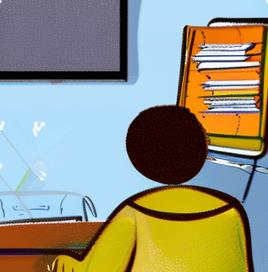 Special needs
1.2 How to Identify students with special educational needs
Observation
Teachers and other school staff can observe students' behaviors
Assessments 
Formal assessments such as standardized tests & classroom assessments.
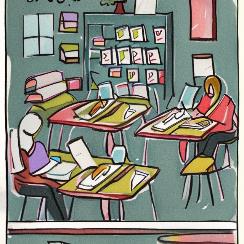 A
B
Parent and teacher input 
can provide valuable information about a student's strengths, weaknesses.
Referral process
Referrals are reviewed by professionals, who will determine if the student is eligible for special educational support.
C
D
7
Special needs
It's important
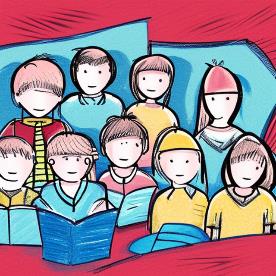 to note that the process for identifying students with special educational needs and providing special educational support varies by country and education system
In some cases
students may be identified as needing special educational support based on specific criteria or disability categories, while in other cases, the focus is on the student's individual needs and how they can be supported to succeed in school.
Special needs
Summing up:
Students with special needs 
Students with physical, mental or neurological disabilities.
Providing education for all
Special education programs provide students with the tools they need to succeed in school and life.
Identify students with special educational needs
Observation, Assessments, Parent and teacher input, Referral process
Process for identifying studentsVaries by country and education system
Special needs
Please answer the following questions:
Which of these is a special need?
Passivity
Absurdity
Dyslexia

Which of these can help Identify students with special? 
Sleeping
Singing
Observation

Special Education Service helps with?
Counselling and mentoring
Financial aid
Transportation

Process for identifying students
Is always done by a teacher
Varies by country and education system 
Is newer standardized testing
Unit test solutions
Here are the answers:
Which of these is a special need?
Passivity
Absurdity
Dyslexia

Which of these can help Identify students with special?
Sleeping
Singing
Observation



Special Education Service
helps with?
Counselling and mentoring
Financial aid
Transportation

Process for identifying students
Is always done by a teacher
Varies by country and education system 
Is newer standardized testing
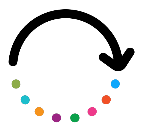 Coaching and tutor roles
2.1 Coaching and tutoring
Coaching and tutoring are both types of educational support that can be provided to students to help them succeed in school.
Coaching
Coaching typically refers to the provision of specialized instruction or training in a specific subject or skill, with the goal of helping the student improve their performance in that area. Coaching may be provided by a teacher, a specialist, or an outside coach, and may take place in a group or individual setting.
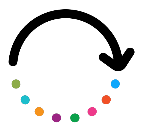 Tutoring
Tutoring, on the other hand, typically refers to one-on-one instruction provided by a tutor to help a student understand a specific subject or skill. Tutors may be teachers, subject matter experts, or other qualified individuals who provide personalized instruction and support to help students learn and improve their skills. Tutoring may take place in a variety of settings, including in-person, online, or in a small group setting.
Coaching and tutor roles
2.2 Working with students
Work with a student
A coach can work with a student to identify their specific needs and goals, and can provide customized instruction and support to help the student progress and succeed.

Coaching may also involve providing feedback and guidance, setting goals and benchmarks, and monitoring progress over time. 
Variety of subjects
Coaching can be used to support students in a variety of subjects and areas, including academics, athletics, the arts, and other extracurricular activities. 

It  can be particularly beneficial for students who are struggling with a particular subject or who need extra support to meet academic or personal goals.
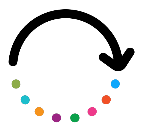 Coaching and tutor roles
2.3 About tutoring
Tutoring
is a type of educational support that involves one-on-one instruction provided by a tutor to help a student understand a specific subject or skill.
Tutors 
may be teachers, subject matter experts, or other qualified individuals who provide personalized instruction and support to help students learn and improve their skills.
A
B
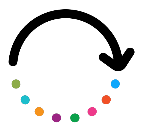 Tutoring
may take place in a variety of settings, including in-person, online, or in a small group setting
Tutoring
can be an effective way to support students because it allows for a more individualized and focused approach to learning.
C
D
14
Coaching and tutor roles
2.4 Students are different
Different students learn in different ways, so it can be helpful to use a variety of teaching strategies to support students with special needs.
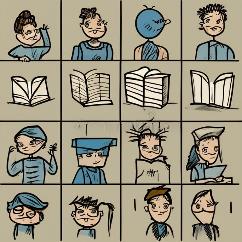 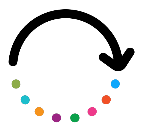 Can be
 Differentiated instruction, Hands-on activities, Visual aids, Adaptive materials, Assistive technology, individual learning, Cooperative learning.
Coaching and tutor roles
Summing up:
Coaching and tutoring Both are types of educational support that can be provided to students to help them succeed in school
Working with studentsA coach can work with a student to identify their specific needs and goals.
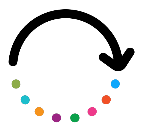 Tutoring
is a type of educational support that helps a student understand a specific subject or skill.
Students are different
Different students learn in different ways, so it can be helpful to use a variety of teaching strategies.
Coaching and tutor roles
Please answer the following questions:
Coaching may be provided by a?
Co-student
Friend
Specialist

A tutor can be a?
Friend
Teacher
Neighbor

Tutoring may take place? 
In the breaks
Online
When lecturing 


a variety of teaching strategies can be?
classroom-based teaching
Lecturing
Assistive technology
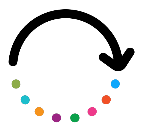 Unit test solutions
Here are the answers:
Coaching may be provided by a?
Co-student
Friend
Specialist

A tutor can be a?
Friend
Teacher
Neighbor

Tutoring may take place? 
In the breaks
Online
When lecturing 


a variety of teaching strategies can be?
classroom-based teaching
Lecturing
Assistive technology
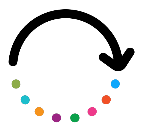 Supportive learning environment
3.1 How can we help students with special needs?
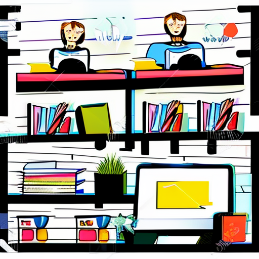 Providing a supportive learning environment
Creating a positive, supportive learning environment can help students with special needs feel comfortable and confident in the classroom
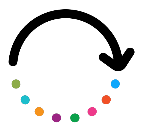 This may involve providing a structured and predictable routine, using visual supports and other visual aids, and adapting materials and assignments as needed to meet the student's needs.
You can do this using digital aids
Supportive learning environment
3.2 What can you do to help students with dyslexia?
Use of assistive technology: There are a variety of assistive technologies, such as text-to-speech software and voice-recognition software, that can help students with dyslexia access written materials.
Structured literacy instruction: Structured literacy instruction is a type of reading instruction that emphasizes the structure of language, including phonemes, syllables, and roots. This approach can be particularly helpful for students with dyslexia.
Multisensory instruction: Multisensory instruction uses a combination of visual, auditory, and kinesthetic (movement-based) techniques to teach reading and spelling. This approach can be effective for students with dyslexia, as it allows them to use multiple senses to process information.
Accommodations: Accommodations are modifications or adjustments to the learning environment that can help level the playing field for students with dyslexia. Some examples of accommodations include extra time on tests, access to a calculator, or the use of a word processor.
Collaboration with specialists: It can be helpful to work with specialists, such as a reading specialist or learning specialist, to identify the specific needs of a student with dyslexia and develop an individualized plan to support their learning.
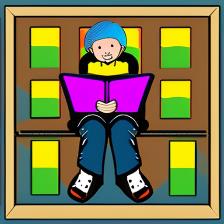 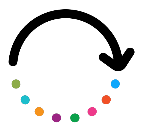 Supportive learning environment
3.3 What can you do to help students with mental disabilities?
Use of assistive technology: Assistive technology, such as text-to-speech software and voice-recognition software, can help students with mental disabilities access written materials and communicate more effectively.
Accommodations: Accommodations are modifications or adjustments to the learning environment that can help level the playing field for students with mental disabilities. Some examples of accommodations include extra time on tests, access to a calculator, or the use of a word processor.
Collaboration with specialists: It can be helpful to work with specialists, such as a learning specialist or occupational therapist, to identify the specific needs of a student with a mental disability and develop an individualized plan to support their learning.
Structured routines and schedules: Providing students with mental disabilities with structured routines and schedules can help them feel more secure and better able to manage their time and responsibilities.
Visual aids: Visual aids, such as pictures, diagrams, and charts, can help students with mental disabilities better understand and retain information.
Small group instruction: Small group instruction, in which a student works with a teacher or tutor and a small group of peers, can be particularly effective for students with mental disabilities. This allows for more individualized attention and support.
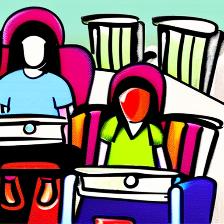 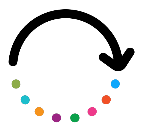 Supportive learning environment
3.4 What can you do to help students with physical disabilities?
Assistive technology: Assistive technology, such as adaptive keyboards, speech-to-text software, and switch devices, can help students with physical disabilities access written materials and communicate more effectively.
Accommodations: Accommodations are modifications or adjustments to the learning environment that can help level the playing field for students with physical disabilities. Some examples of accommodations include extra time on tests, access to a calculator, or the use of a word processor.
Collaboration with specialists: It can be helpful to work with specialists, such as a physical therapist or occupational therapist, to identify the specific needs of a student with a physical disability and develop an individualized plan to support their learning.
Adaptive equipment: Using adaptive equipment, such as modified desks and chairs, can help students with physical disabilities participate more fully in the classroom.
Visual aids: Visual aids, such as pictures, diagrams, and charts, can help students with physical disabilities better understand and retain information.
Small group instruction: Small group instruction, in which a student works with a teacher or tutor and a small group of peers, can be particularly effective for students with physical disabilities. This allows for more individualized attention and support.
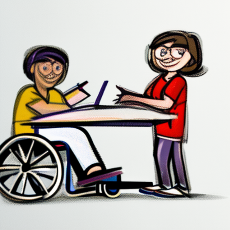 Supportive learning environment
3.5 Creating a supportive learning environment
A positive classroom culture 
Encourage open communication, inclusivity, and respect among your students. A safe and supportive environment, can lead to deeper learning and growth.
Clear expectations and rules
Clearly communicate your expectations for behavior, work habits, and participation to your students. Use of a digital tools can help create a sense of structure and predictability.
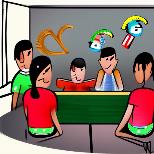 A
B
A sense of belonging
Make an effort to engage your students in class activities and discussions, and encourage them to participate. This can help students feel like they are a valued and integral part of the class community.
Encourage risk-taking and mistakes
Making mistakes is a natural part of the learning process. Encourage your students to ask questions, express their ideas, and try new things, even if they might not be perfect the first time.
C
D
23
Supportive learning environment
3.6 Classroom strategies
It's important to establish clear expectations, create a positive classroom culture, foster a sense of belonging, provide resources and support, encourage risk-taking and mistakes, and show interest in your students.
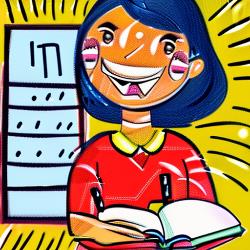 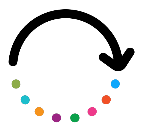 By implementing these strategies, you can create a supportive and nurturing learning environment that helps your students succeed.
Supportive learning environment
Summing up:
How can we help students with special needs ?
You can do this using digital aids
Students with dyslexia 
Can be supported with text-to-speech software and voice-recognition software
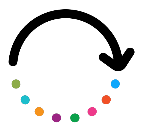 Students with mental disabilities 
Visual aids, such as pictures, diagrams, and charts, can help students with mental disabilities
students with physical disabilities
Modified desks and chairs, can help students with physical disabilities participate more fully in the classroom.
Supportive learning environment
Please answer the following questions:
Supportive learning environment can help students with special needs feel
Responsible and aware 
Comfortable and confident
Nervous and unease
Accommodations can include
Extra time on tests
Fewer friends
Extra homework


Creating a supportive learning environment can be done by?
Clear expectations and rules
Fewer rules and use of words
Shorter breaks

You can create a supportive and nurturing learning environment by
Play music in the classroom
Isolate students with special needs
Implement strategies
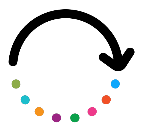 Unit test solutions
Here are the answers:
Supportive learning environment can help students with special needs feel
Responsible and aware 
Comfortable and confident
Nervous and unease
Accommodations can include
Extra time on tests
Fewer friends
Extra homework


Creating a supportive learning environment can be done by?
Clear expectations and rules
Fewer rules and use of words
Shorter breaks

You can create a supportive and nurturing learning environment by
Play music in the classroom
Isolate students with special needs
Implement strategies
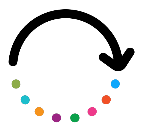 Assistive technology
4.1 How can we help students with special needs?
Software / Hardware
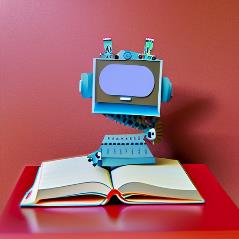 Assistive technology refers to any type of technology or device that is used to help individuals with disabilities or special needs to perform tasks that might otherwise be difficult or impossible
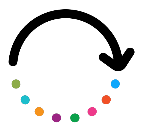 Assistive technology
4.2 Text-to-speech software
Converts written text into spoken words: This can be helpful for individuals with visual impairments, dyslexia, or other reading difficulties.

Can be used with a variety of different devices: This can include computers, smartphones, tablets, and other electronic devices.

Useful for a variety of different purposes: For example, individuals can use text-to-speech software to listen to e-books, access online content, or have documents read aloud to them.

Customization: Many text-to-speech programs allow users to adjust the speed and pitch of the spoken words, as well as the voice used to read the text.

Helpful for individuals with a variety of different disabilities: In addition to individuals with visual impairments or reading difficulties, text-to-speech software can be helpful for individuals with cognitive or learning disabilities, hearing impairments, or other challenges.
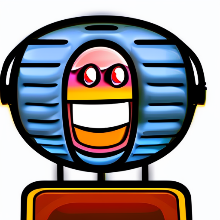 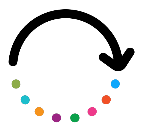 Assistive technology
4.3 Speech-to-text software
Speech-to-text software converts spoken words into written text: This can be helpful for individuals who have difficulty typing or writing due to physical impairments, cognitive difficulties, or other challenges.

Can be used with a variety of different devices: This can include computers, smartphones, tablets, and other electronic devices.

Useful for a variety of different purposes: For example, individuals can use speech-to-text software to take notes, write emails, or create documents.

Customization: Many speech-to-text programs allow users to adjust the speed and pitch of the spoken words, as well as the voice used to read the text.

Helpful for individuals with a variety of different disabilities: In addition to individuals with physical impairments or writing difficulties, speech-to-text software can be helpful for individuals with cognitive or learning disabilities, hearing impairments, or other challenges.
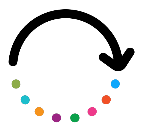 Assistive technology
4.4 Screen reader software
Screen reader software is designed to assist individuals with visual impairments: It reads aloud the text and other information displayed on a computer screen, allowing these individuals to access digital content.

Can be used with a variety of different devices: This can include computers, smartphones, tablets, and other electronic devices.

Different purposes: For example, individuals can use screen reader software to access websites, read emails, or access documents.

Customization: Many screen reader programs allow users to adjust the speed and pitch of the spoken words, as well as the voice used to read the text.

Helpful for individuals with a variety of different visual impairments: This can include individuals with low vision, blindness, or other vision-related challenges.
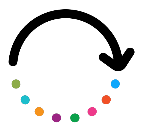 Assistive technology
4.5 OCR and Scan-to-document
OCR
OCR (optical character recognition) software is a type of software that allows users to convert scanned or digital images of text into editable text. OCR software is often used to digitize paper documents or extract text from images for use in other applications.
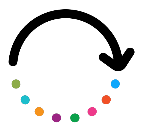 Scan-to-document
Scan-to-document software often includes OCR functionality, which allows users to convert scanned documents into editable text. For example, a user might use scan-to-document software to scan a paper document, and then use the OCR functionality to convert the scanned image of the text into editable format.
Assistive technology
Summing up:
Software / Hardware
Technology or device that is used to help individuals with disabilities or special needs
Text-to-speech software
Converts written text into spoken words
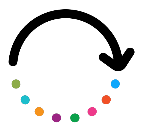 Screen reader software
Reads aloud the text and other information displayed on a computer screen.
OCR 
Optical Character Recognition software that convert scanned or images of text into editable text.
Assistive technology
Please answer the following questions:
Text-to-speech software
Reads books for students
Converts written text into spoken words
Compile a speech text from random words
Speech-to-text software can be used to?
Take notes
Call a teacher
Speak to a friend

Screen reader software
Scan documents and books
Reads aloud the text and other information on a computer screen 
Converts messages on screen to ibook format.

OCR is short for
Ocular Clarity Rating
Orthogonal Coordinate Response
Optical character recognition
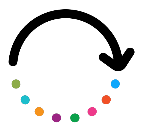 Unit test solutions
Here are the answers:
Text-to-speech software
Reads books for students
Converts written text into spoken words
Compile a speech text from random words
Speech-to-text software can be used to?
Take notes
Call a teacher
Speak to a friend

Screen reader software
Scan documents and books
Reads aloud the text and other information on a computer screen 
Converts messages on screen to ibook format.

OCR is short for
Ocular Clarity Rating
Orthogonal Coordinate Response
Optical character recognition
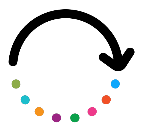 Final summary test/1
Consolidate your knowledge answering the following questions:
Special Education Service helps with?
Counselling and mentoring
Financial aid
Transportation
Process for identifying students
Is always done by a teacher
Varies by country and education system 
Is newer standardized testing


Coaching may be provided by a?
Co-student
Friend
Specialist

a variety of teaching strategies can be?
classroom-based teaching
Lecturing
Assistive technology
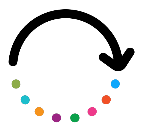 Final summary test/2
Consolidate your knowledge answering the following questions:
Supportive learning environment can help students with special needs feel
Responsible and aware 
Comfortable and confident
Nervous and unease

Creating a supportive learning environment can be done by?
Clear expectations and rules
Fewer rules and use of words
Shorter breaks

Text-to-speech software
Reads books for students
Converts written text into spoken words
Compile a speech text from random

OCR is short for
Ocular Clarity Rating
Orthogonal Coordinate Response
Optical character recognition
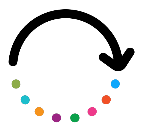 Final summary test solutions/1
Here are the answers:
Special Education Service helps with?
Counselling and mentoring
Financial aid
Transportation
Process for identifying students
Is always done by a teacher
Varies by country and education system 
Is newer standardized testing


Coaching may be provided by a?
Co-student
Friend
Specialist

a variety of teaching strategies can be?
classroom-based teaching
Lecturing
Assistive technology
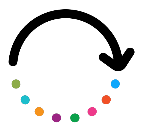 Final summary test solutions/2
Here are the answers:
Supportive learning environment can help students with special needs feel
Responsible and aware 
Comfortable and confident
Nervous and unease

Creating a supportive learning environment can be done by?
Clear expectations and rules
Fewer rules and use of words
Shorter breaks

Text-to-speech software
Reads books for students
Converts written text into spoken words
Compile a speech text from random

OCR is short for
Ocular Clarity Rating
Orthogonal Coordinate Response
Optical character recognition
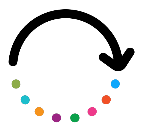 Awsome!
Remember (now you know):
Special needs
Identify Students with physical, mental or neurological disabilities
Coaching and tutor roles
Know the coaching and tutor roles
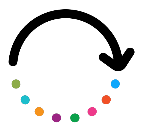 Supportive learning environment
Setup and design a supportive learning environment
Assistive technology
Know how Assistive technology can support student with special needs.
Keep going!
project-reset.eu